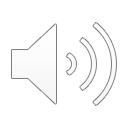 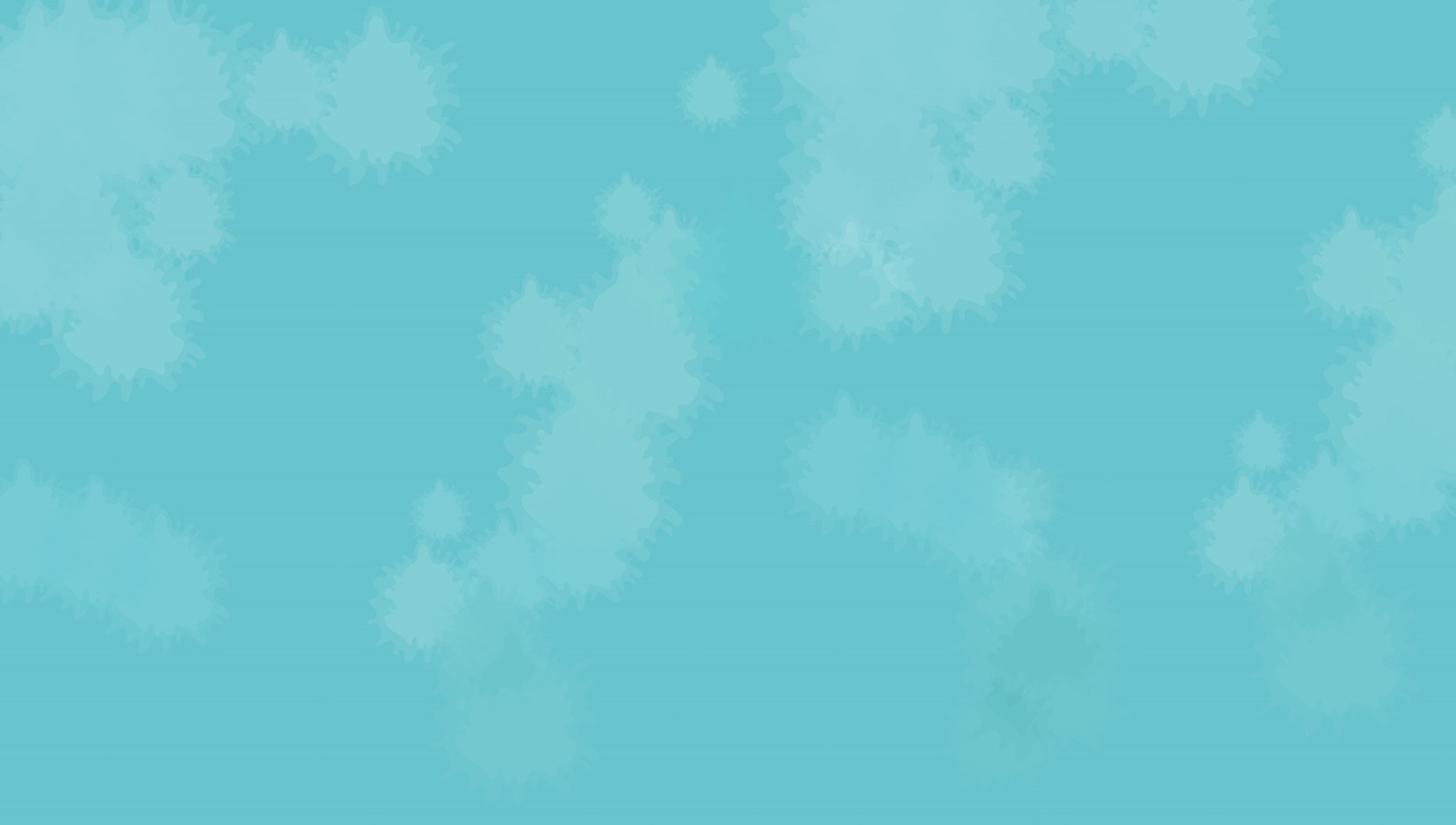 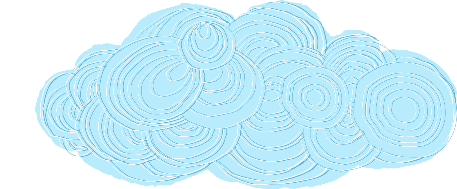 TIẾNG VIỆT
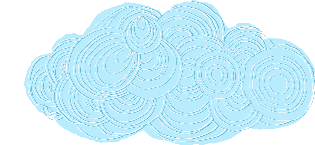 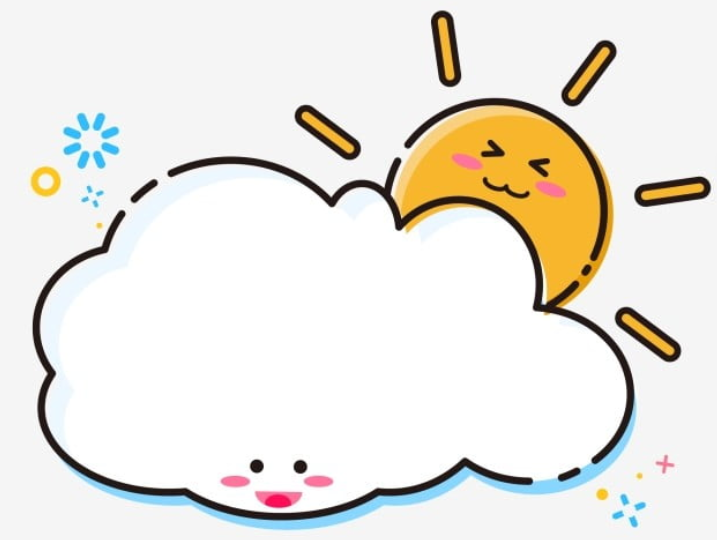 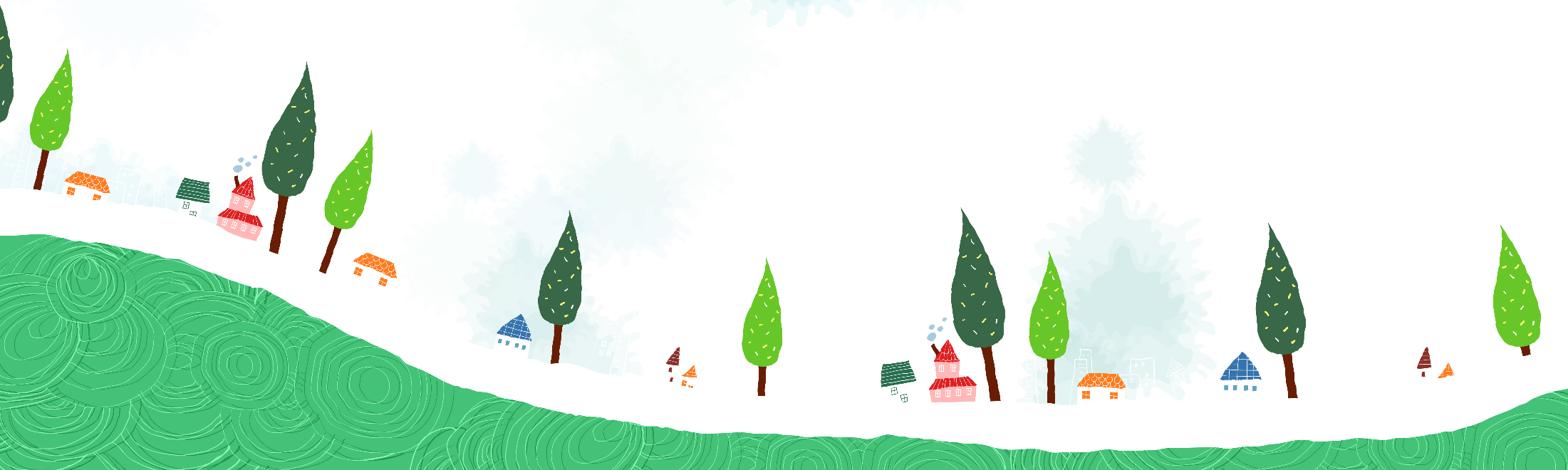 Bài 21: Nhà rông
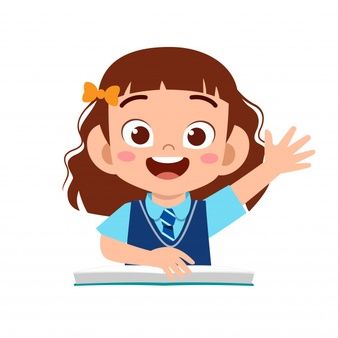 TIẾT 3
VIẾT
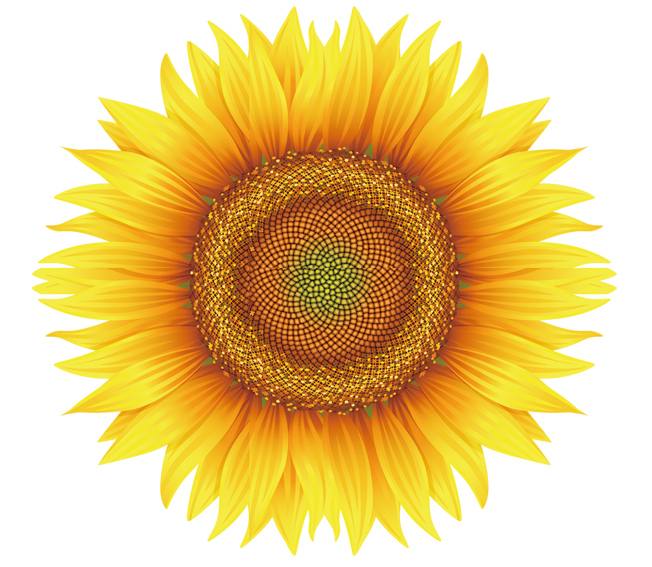 1
Khởi động
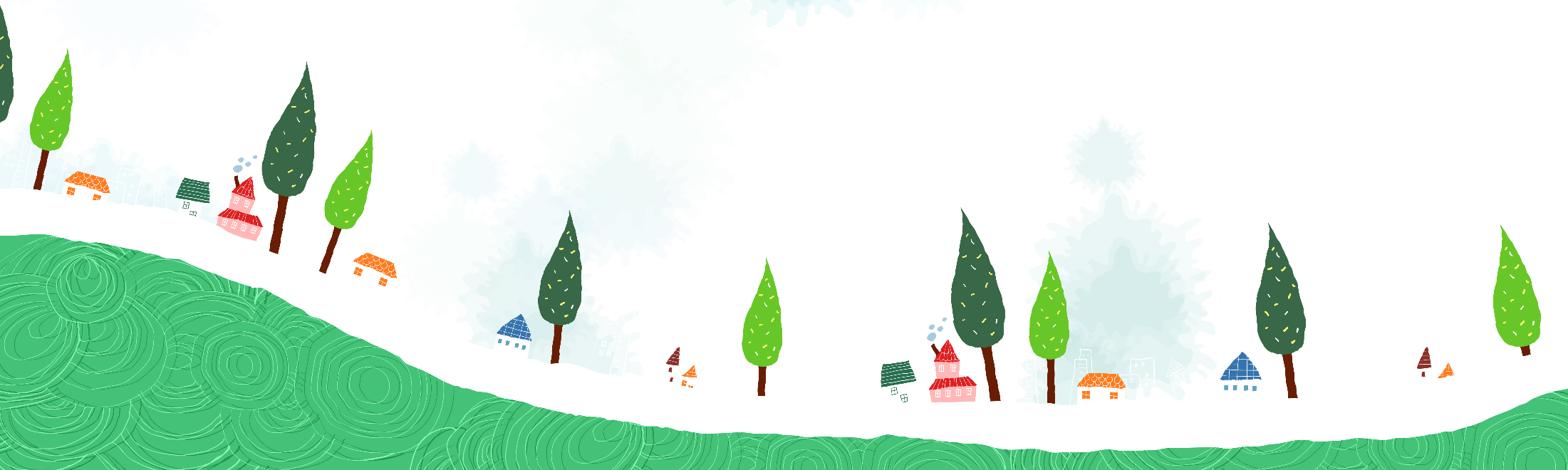 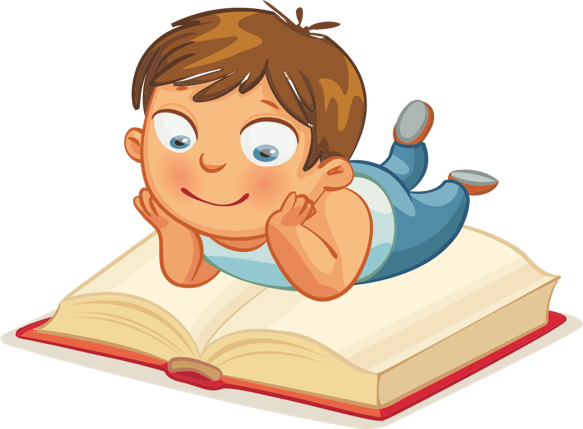 NGHE - VIẾT
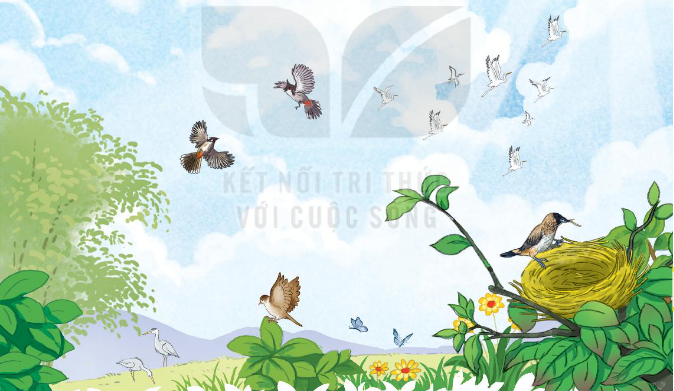 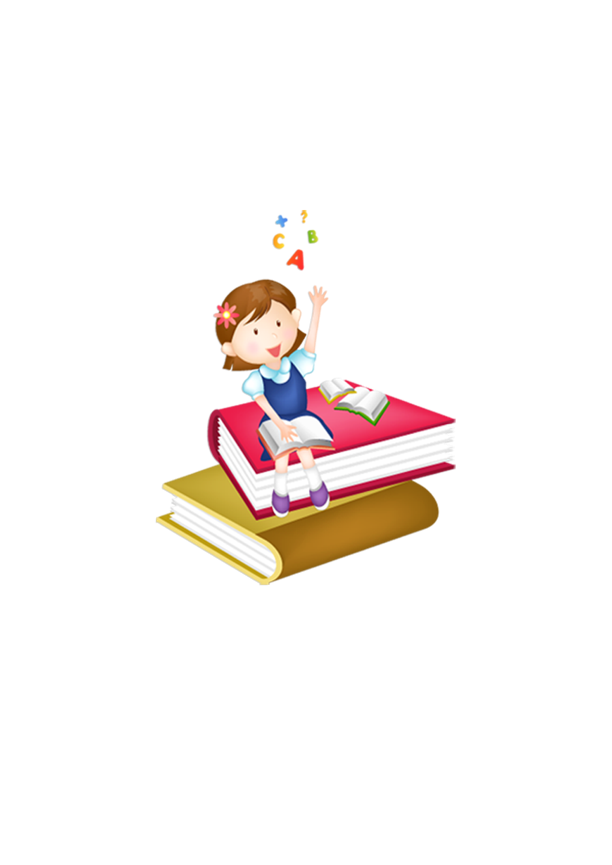 Nghe - viết: “Nhà rông”
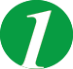 Bài tập tự chọn
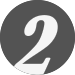 Nghe - viết:
Nhà rông
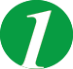 Đến Tây Nguyên, từ xa nhìn vào các buôn làng, ta dễ nhận ra ngôi nhà rông có đôi mái dựng đứng, vươn cao lên trời như một cái lưỡi rìu lật ngược. Nước mưa đổ xuống chảy xuôi tuồn tuột. Buôn làng nào có mái nhà rộng càng cao, nhà càng to, hẳn là nơi đó dân đông, làm ăn được mùa, cuộc sống no ấm.
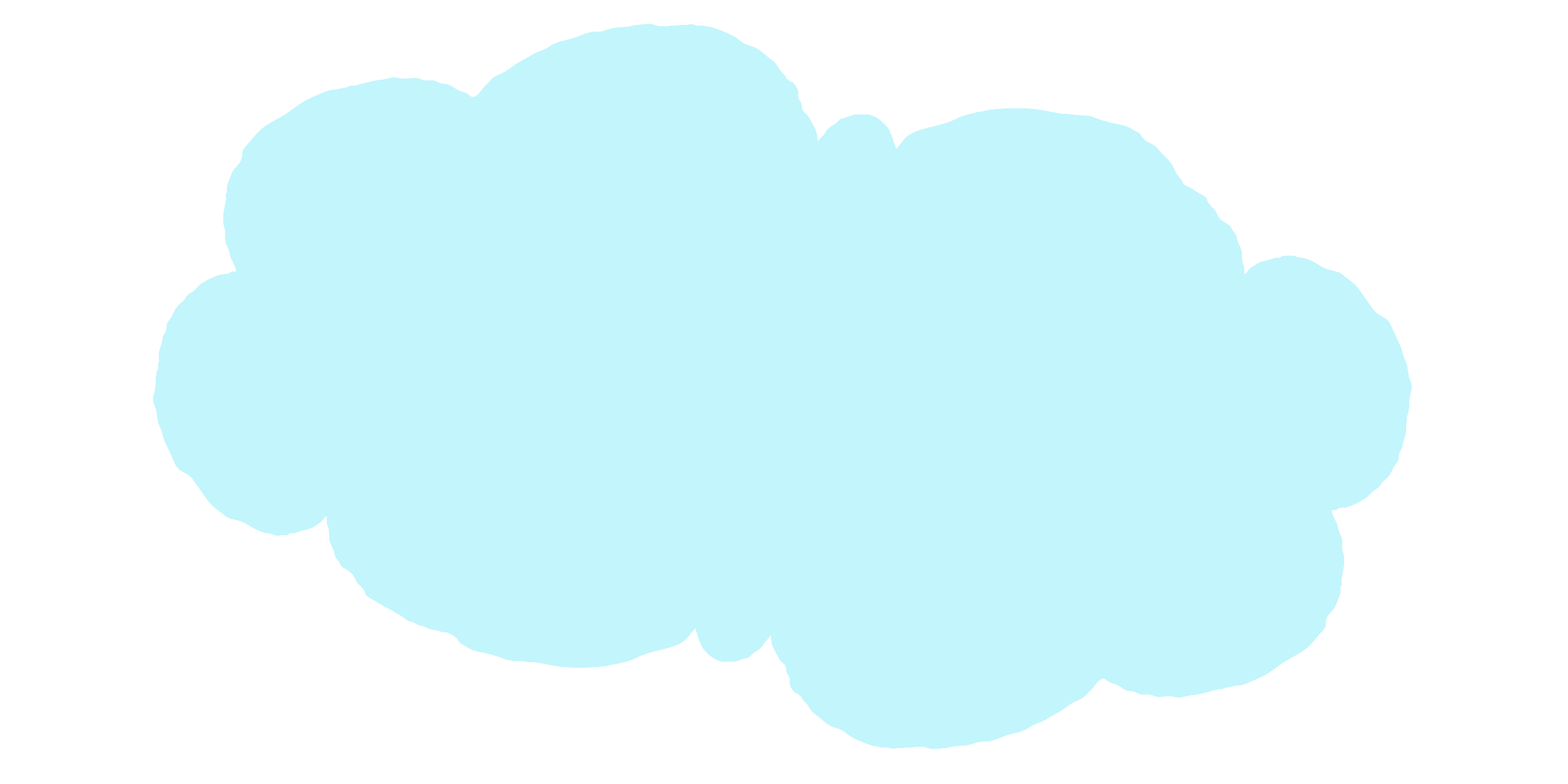 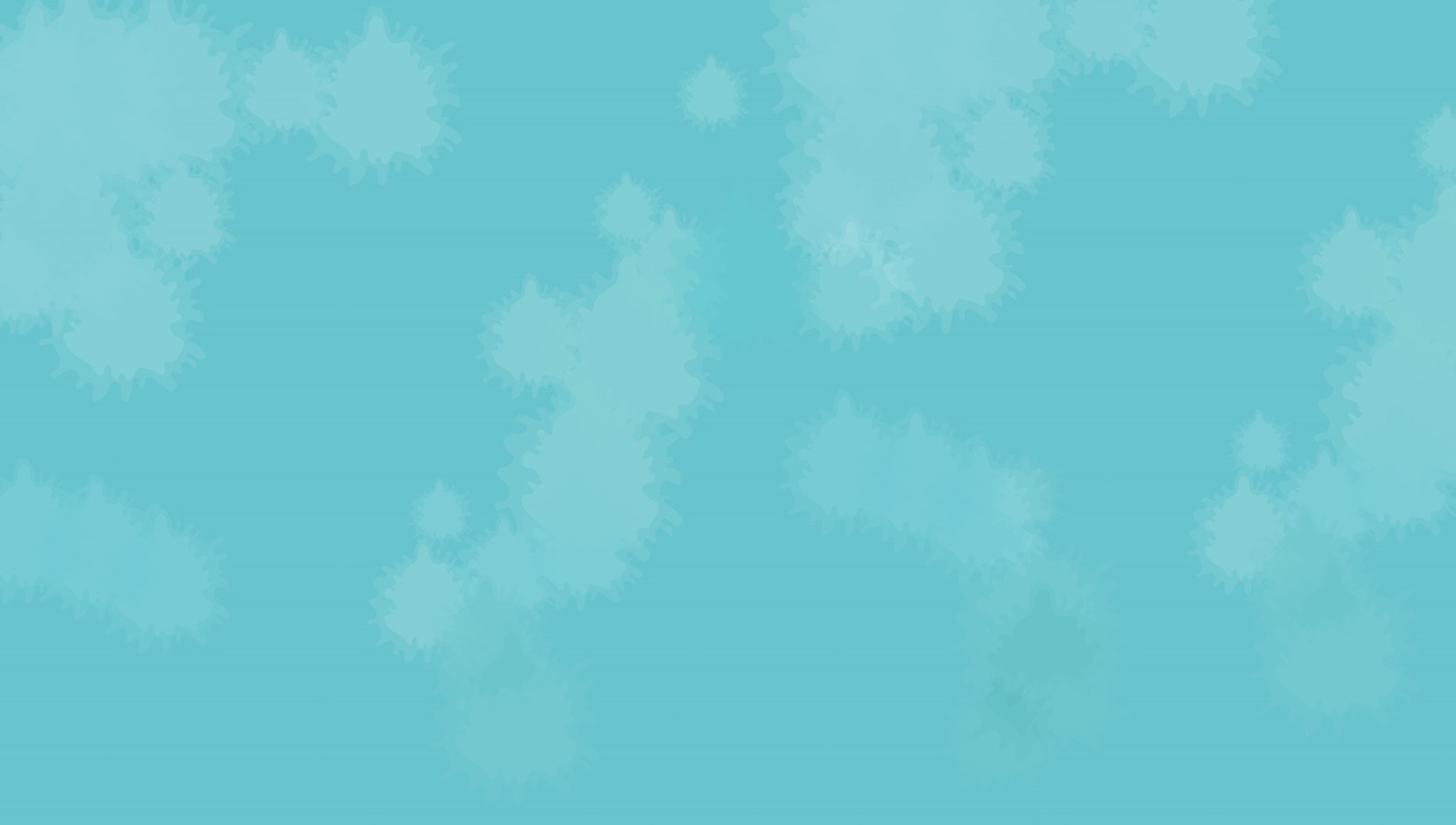 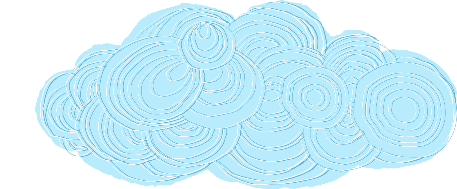 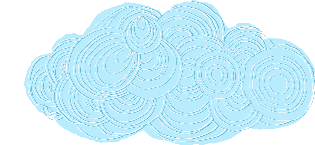 TỪ KHÓ
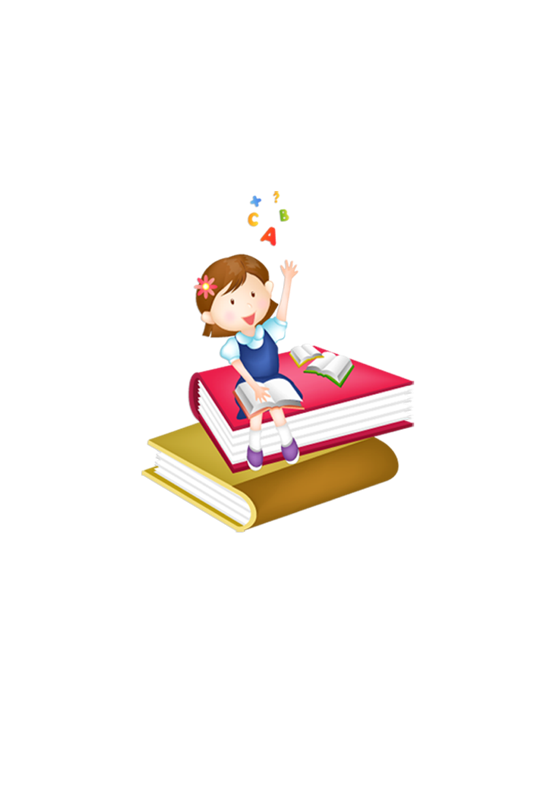 Học sinh luyện viết từ khó
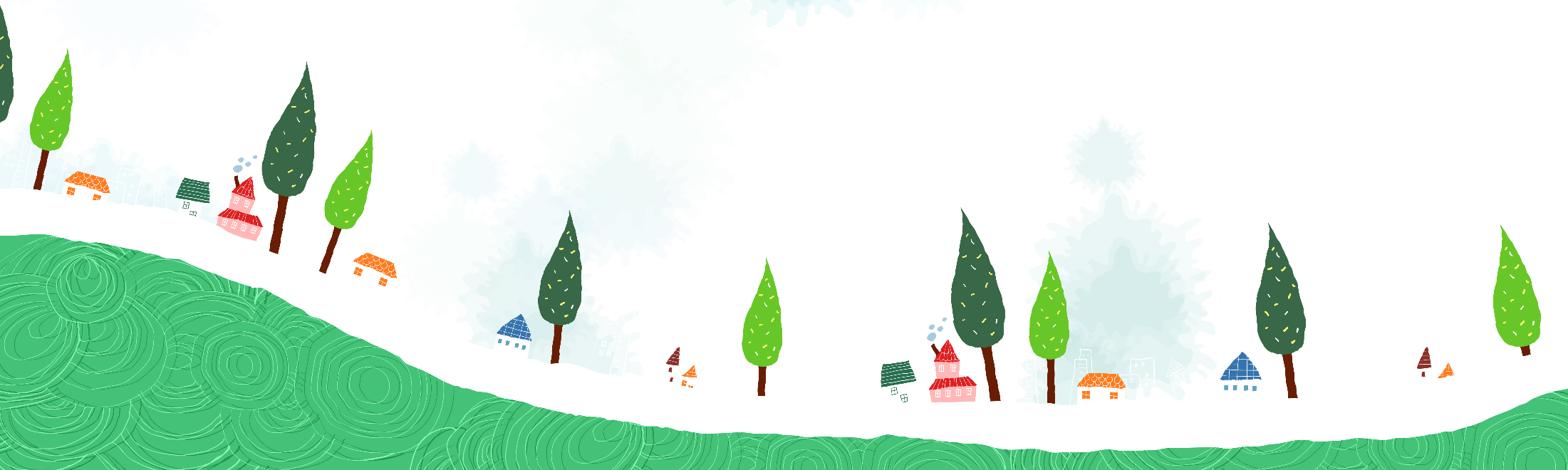 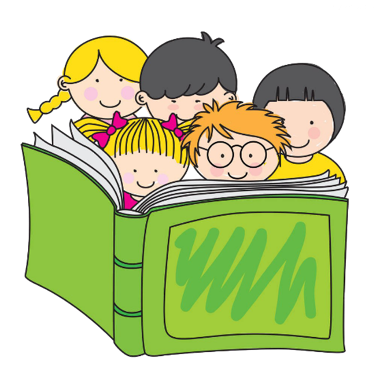 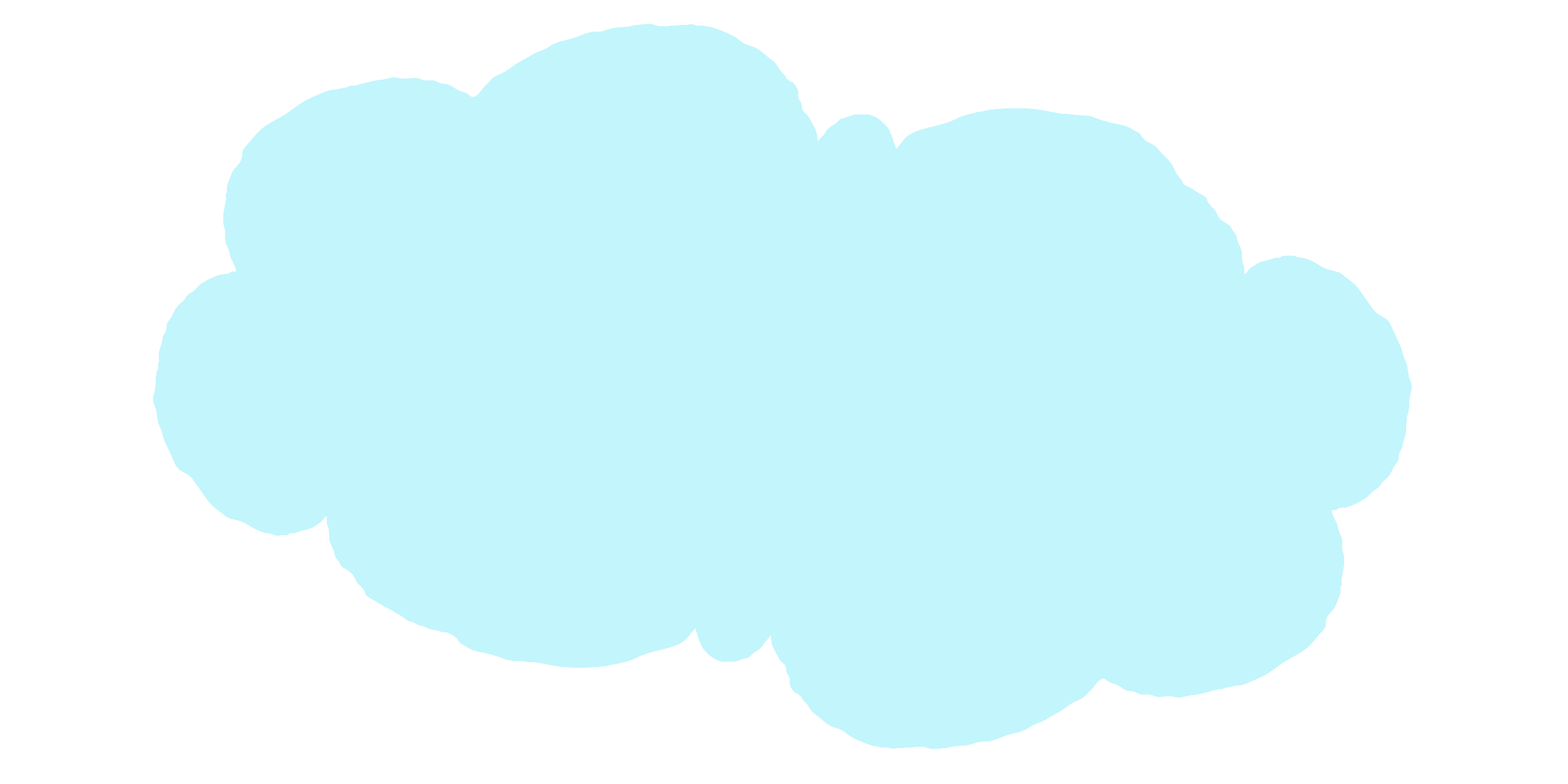 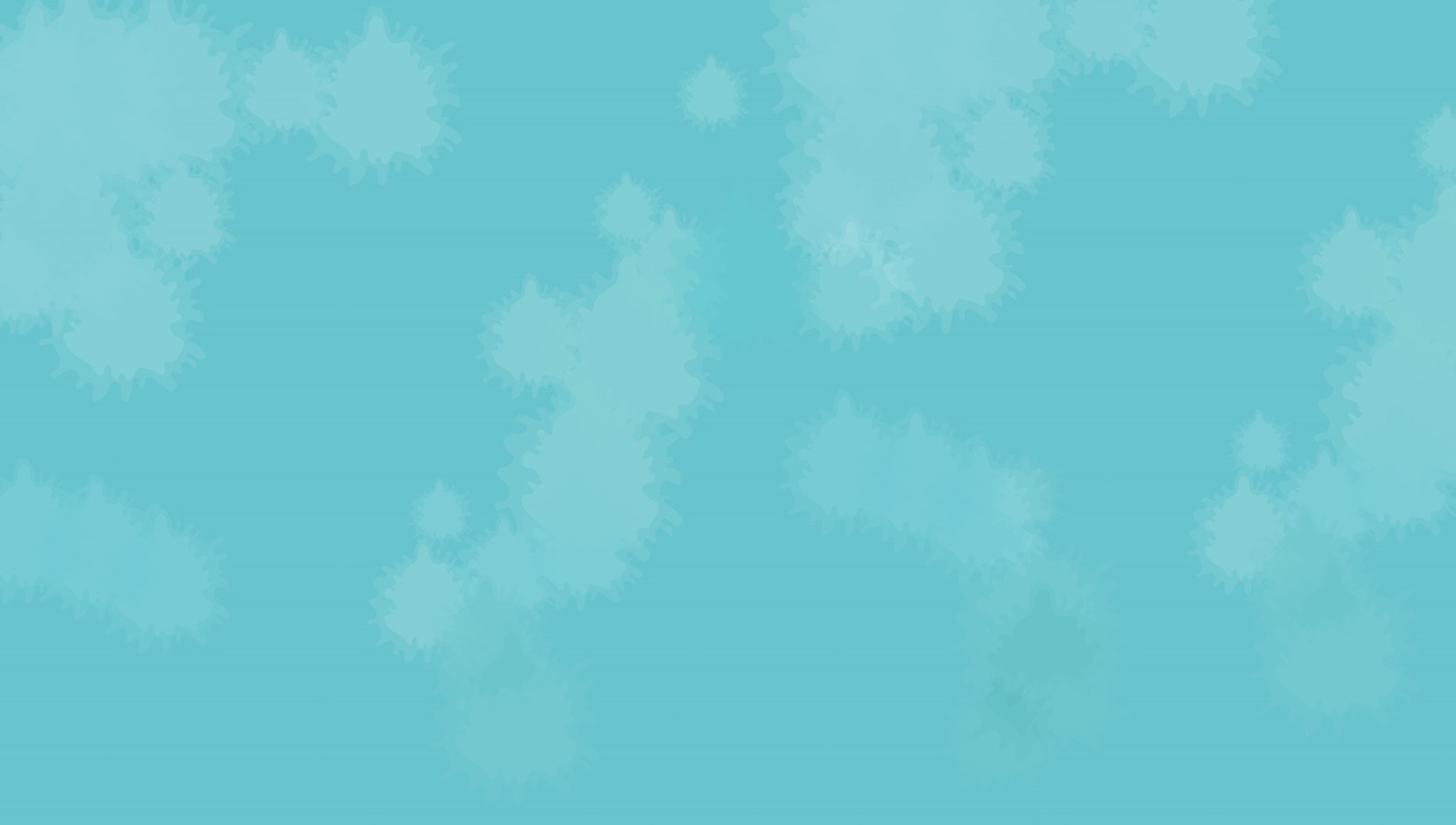 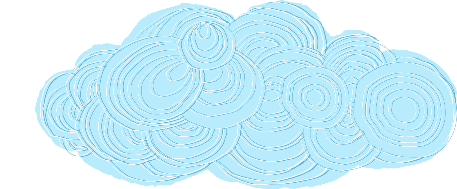 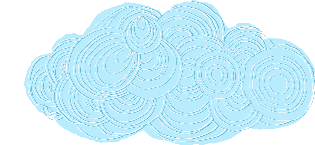 VIẾT BÀI
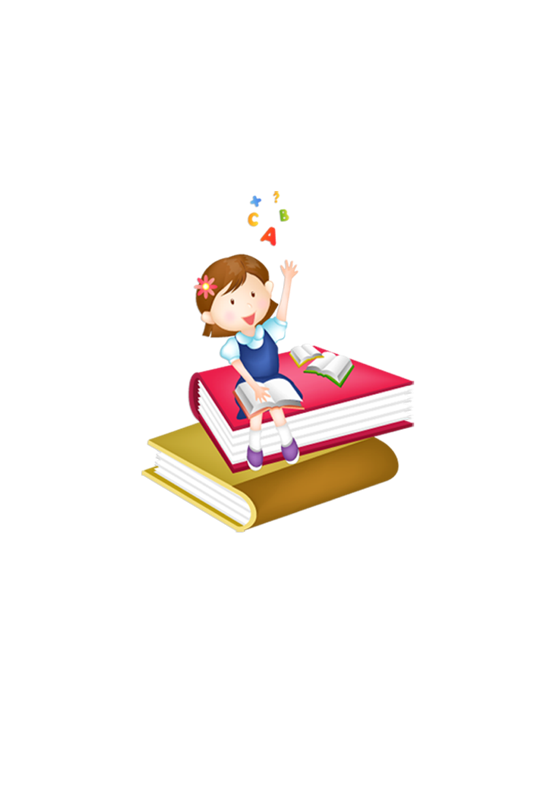 Học sinh viết bài vào vở ô li
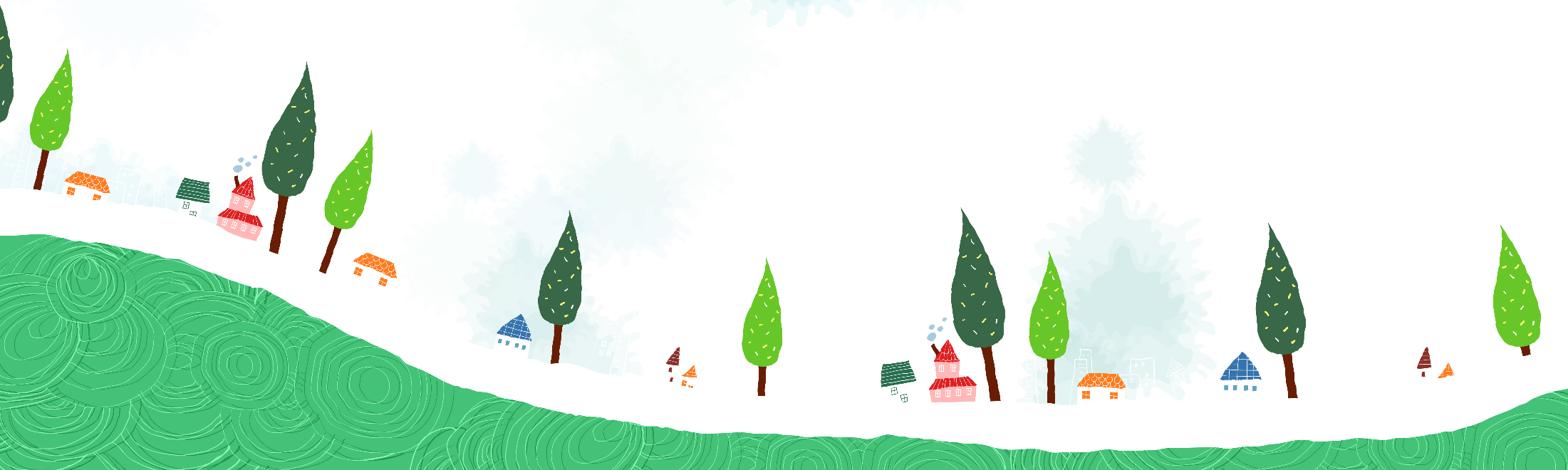 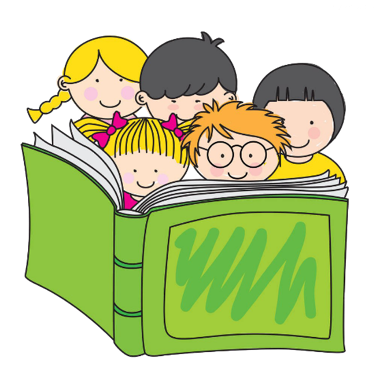 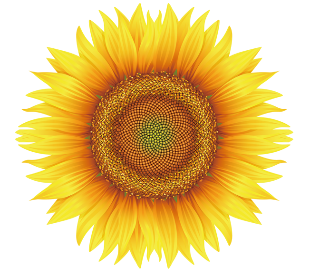 Chọn sơ hay xơ  thay cho ô vuông
2
xơ cứng
sơ sài
xơ xác
sơ lược
xơ mướp
xơ dừa
sơ đồ
sơ suất
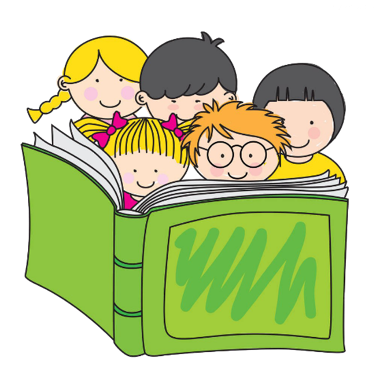 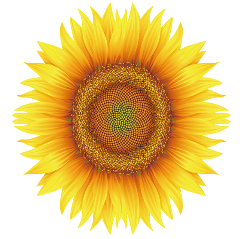 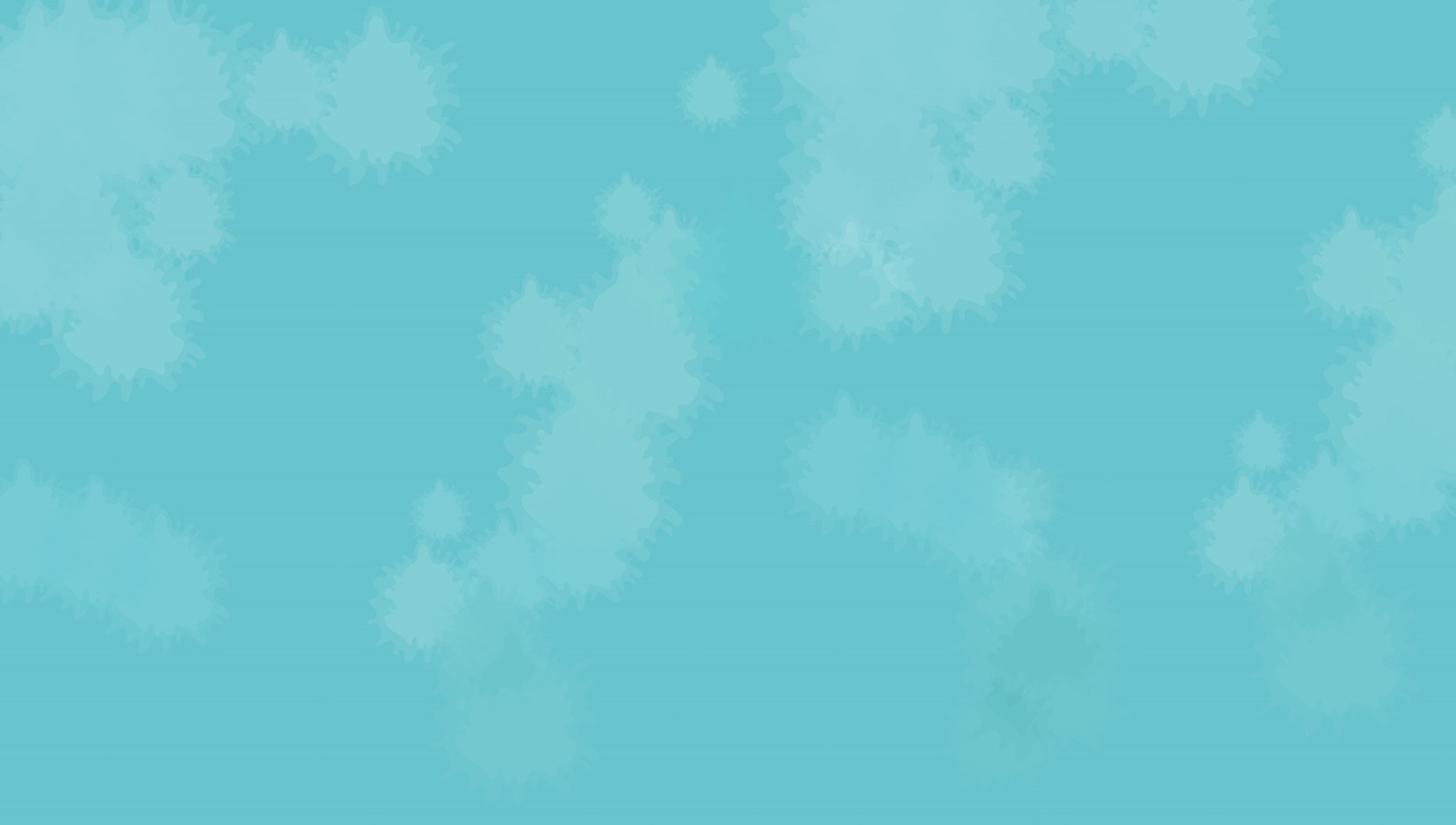 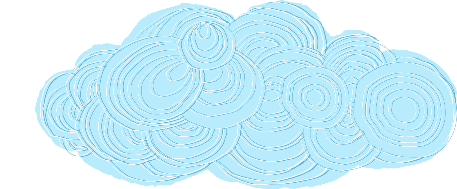 3
Làm bài tập a hoặc b
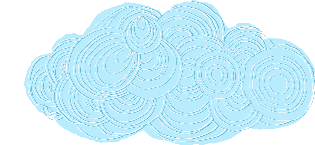 a. Chọn s hay x thay cho ô vuông.
Rừng Tây Nguyên đẹp vì cảnh ..s..ắc thiên nhiên. Khi những cơn mưa đầu mùa đổ ..x.uống, bầu trời vẫn trong. Rừng mát mẻ, ..x.anh tươi. Các đồi gianh vươn lên và cỏ non bò lan ra mặt ..s.uối, như choàng cho rừng một chiếc khăn lấp lánh kim cương. Mặt trời ..x.uyên qua kẽ lá, ..s.ưởi ấm những con ..s.uối trong vắt.
(Theo Ay Dun và Lê Tấn)
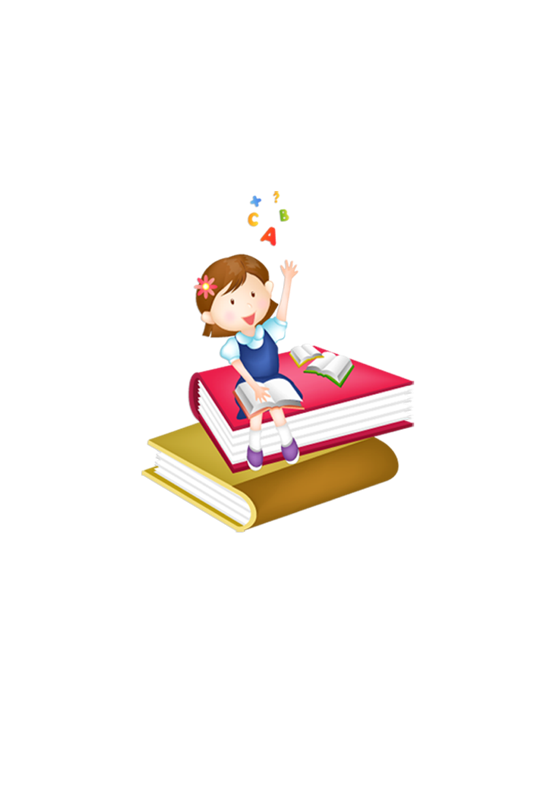 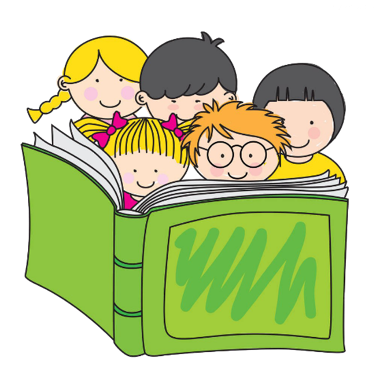 b. Chọn tiếng thích hợp thay cho ô vuông.
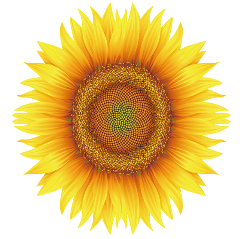 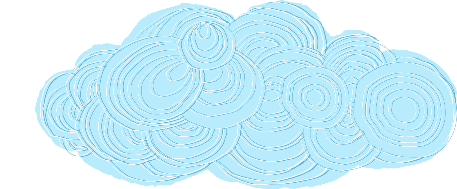 3
Làm bài tập a hoặc b
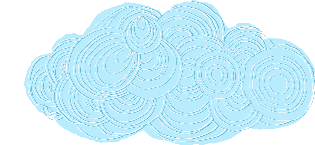 b. Chọn dấu hỏi hoặc dấu ngã cho chữ in đậm.
Dọc theo bờ vịnh Hạ Long, trên bến Đoan, bến Tàu hay cang Mới, nhưng đoàn thuyền đánh cá re màn sương bạc nối đuôi nhau cập bến. Những cánh buồm ướt át như nhưng cánh chim trong mưa. Thuyền nào cũng tôm cá đầy khoang. Những con cá song khoe, giay đành đạch. 
(Theo Thi Sảnh)
cảng
những
rẽ
cũng
những
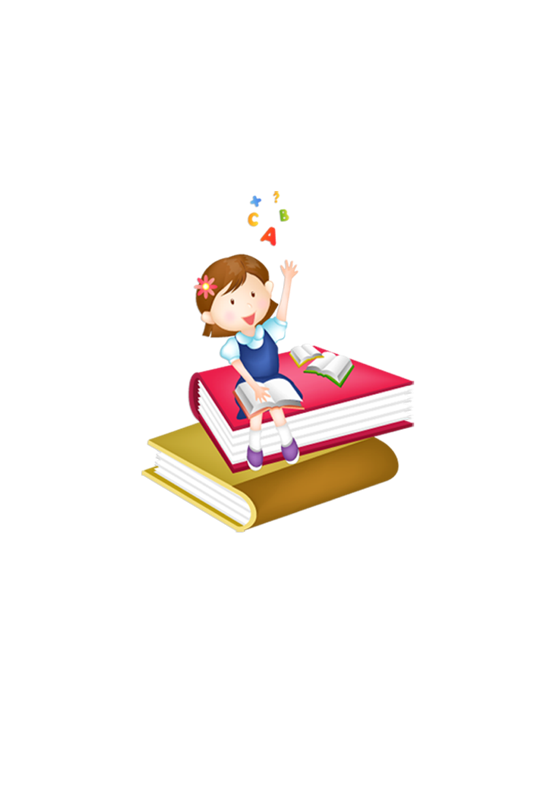 giãy
khoẻ
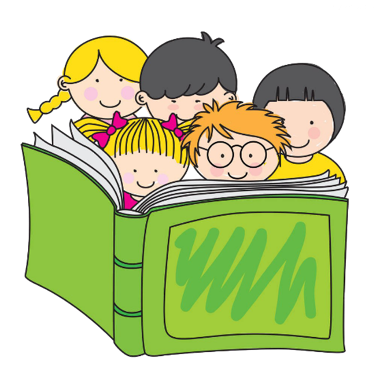 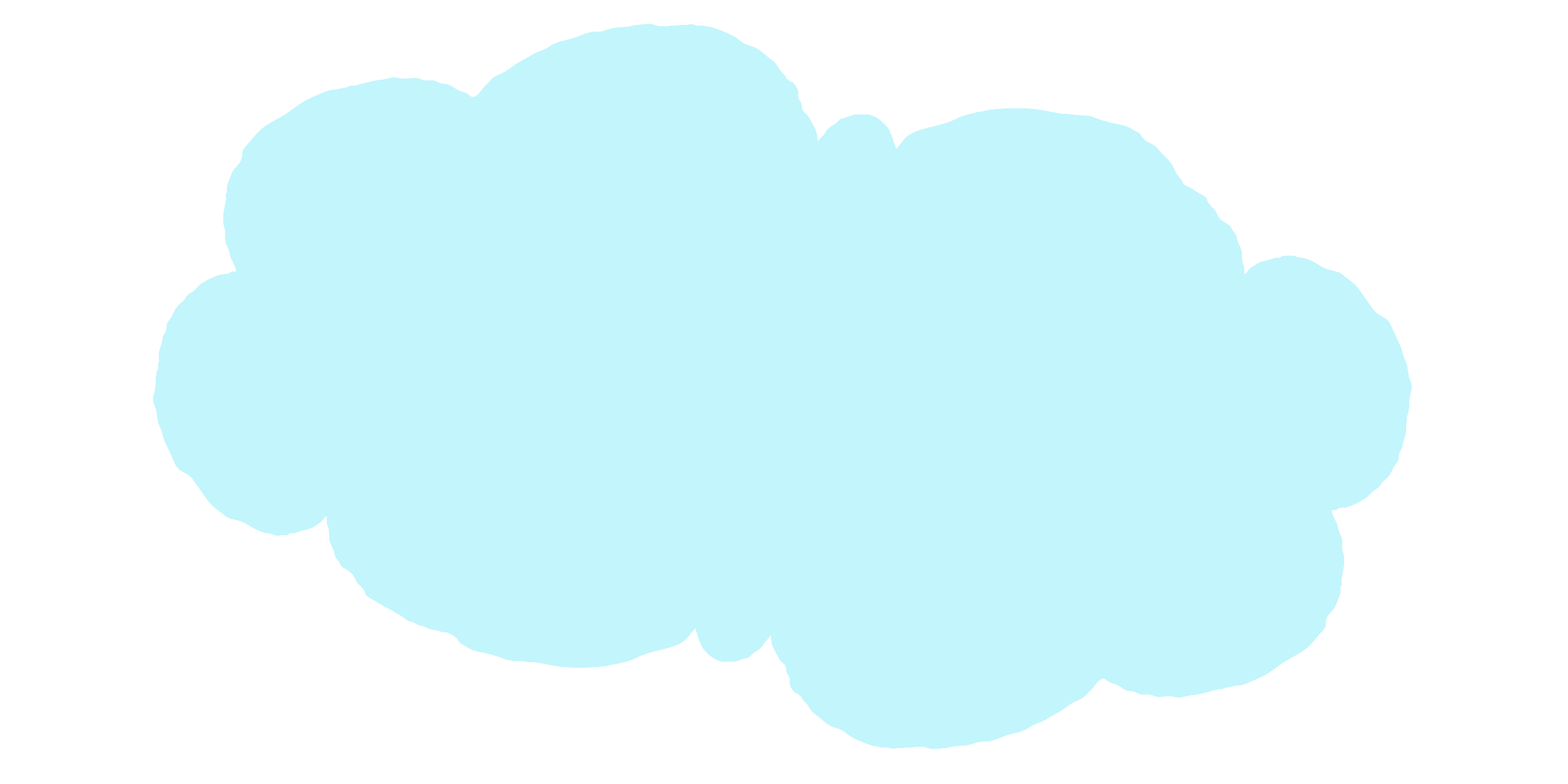 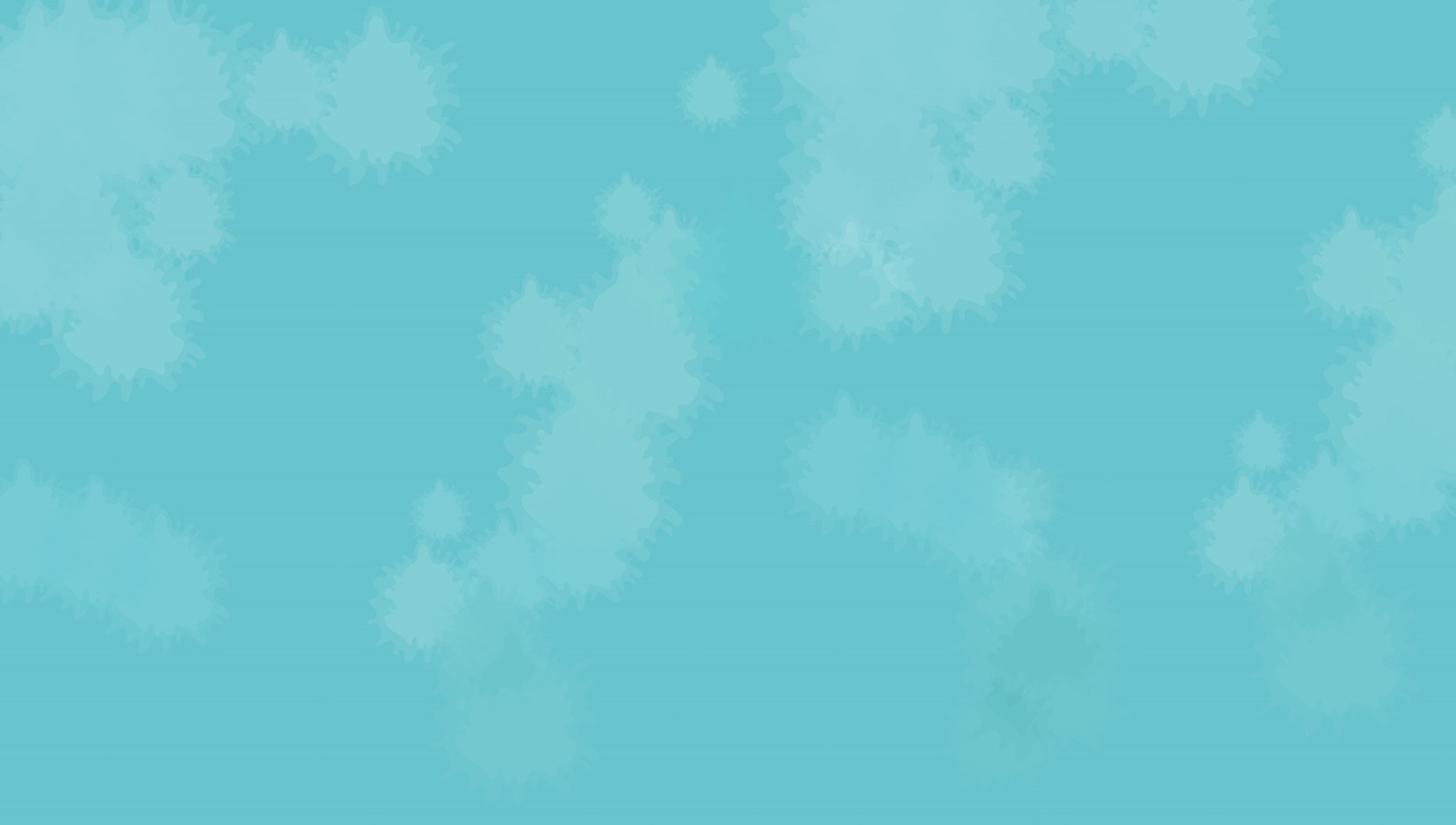 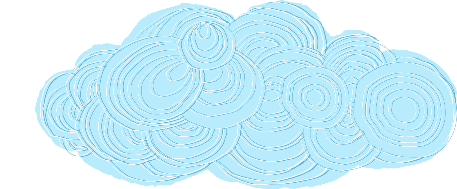 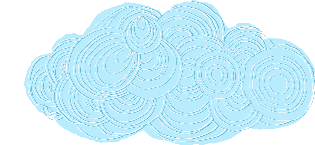 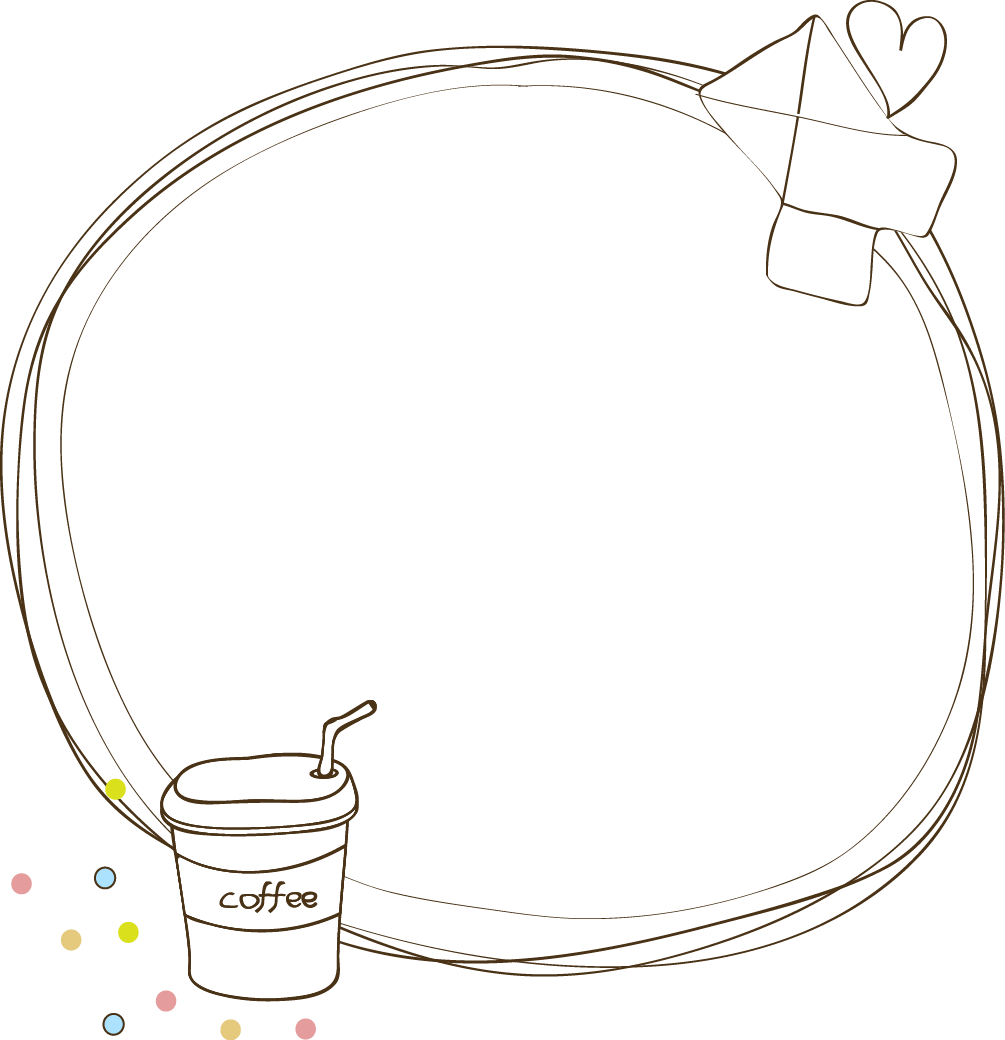 Chúc các con luôn chăm ngoan, học giỏi!
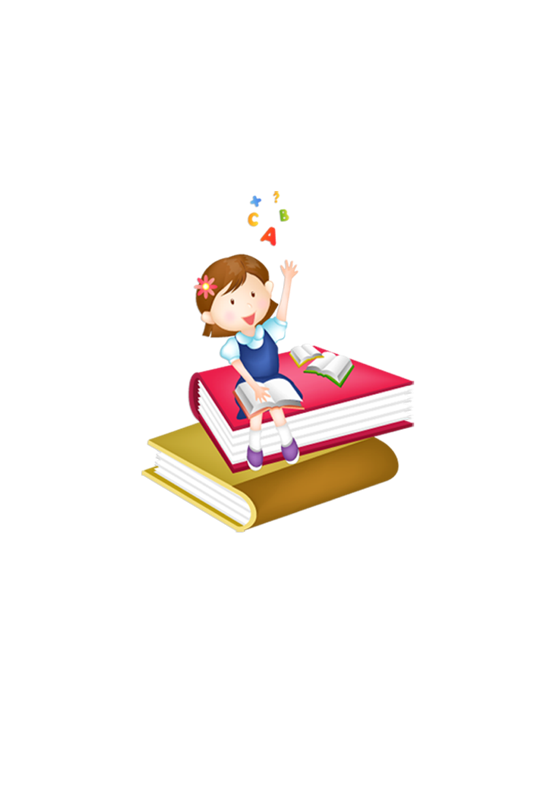 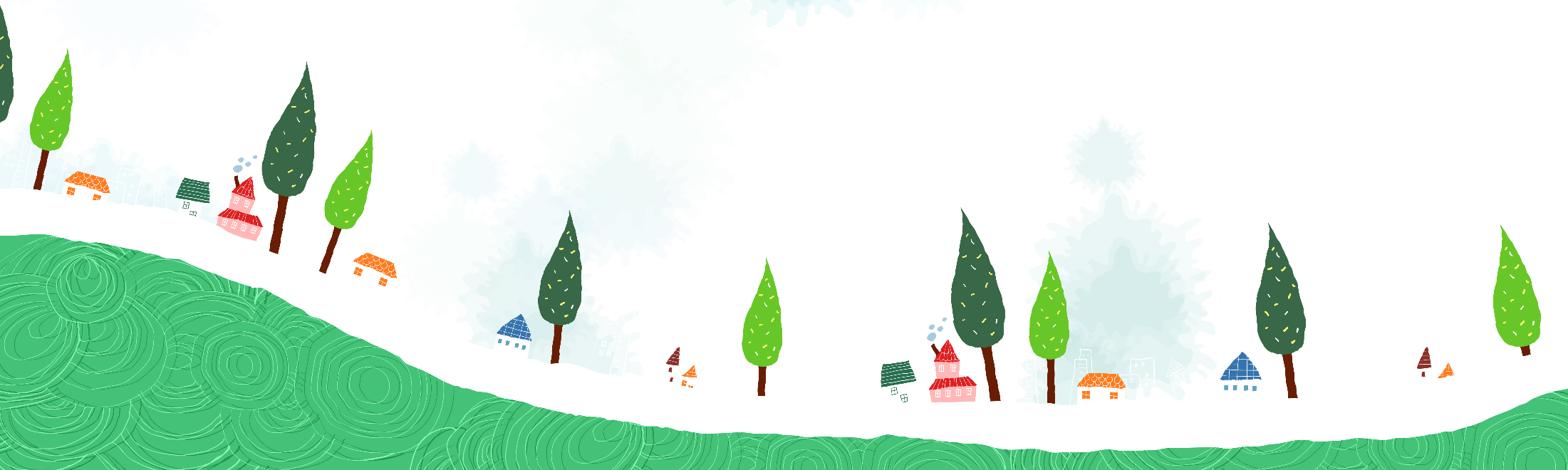 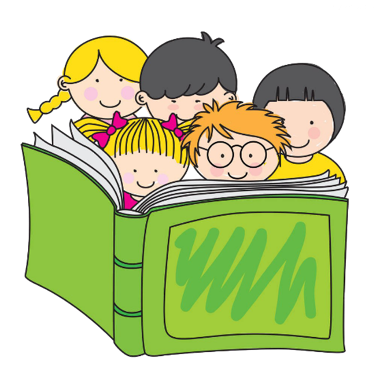